“СОЗДАВАЯ БЕЗОПАСНОЕ БУДУЩЕЕ”
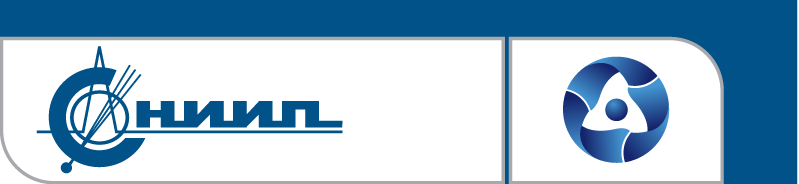 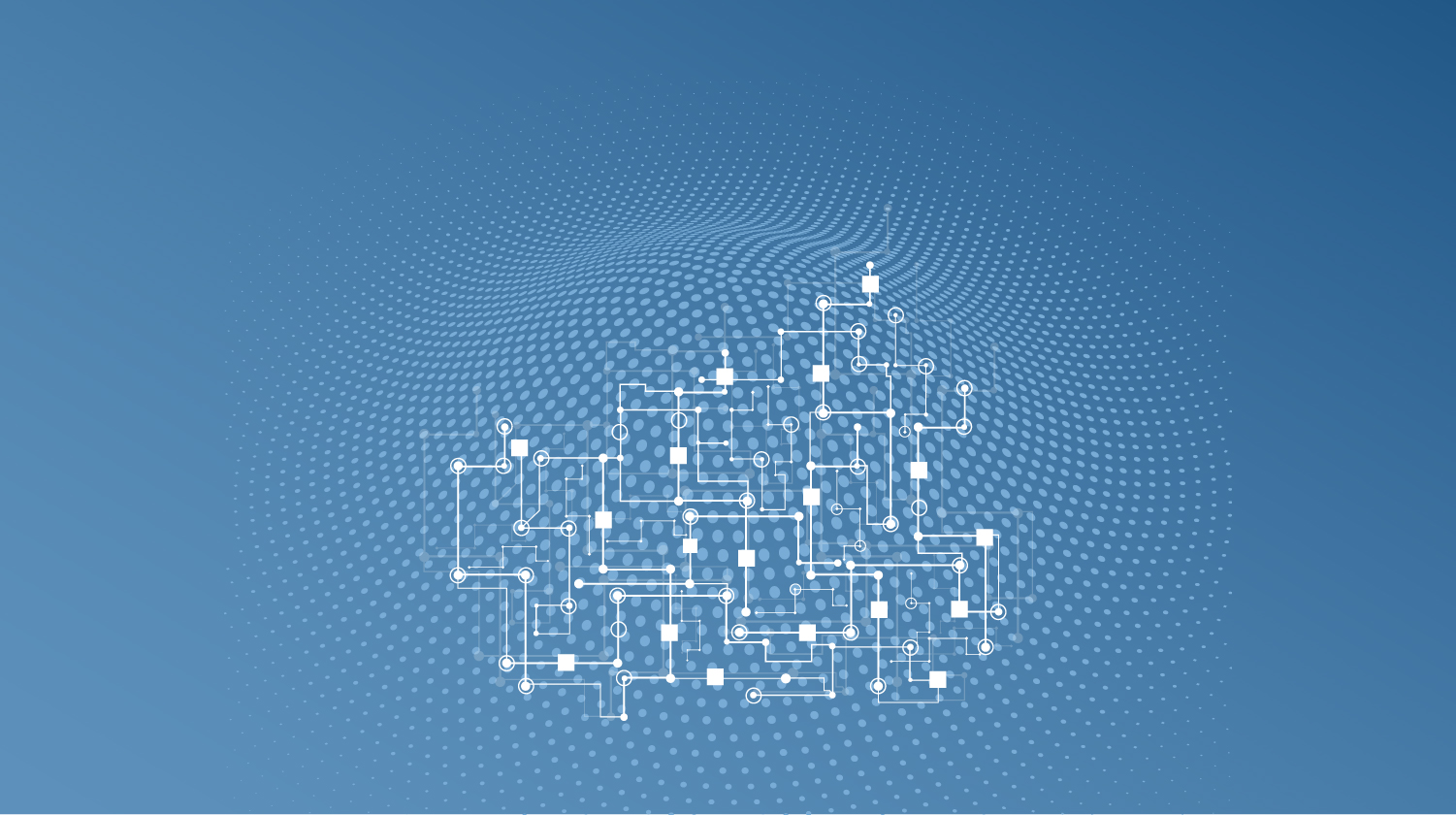 Усовершенствованные методы воспроизведения и передачи единицы объемной активности 
инертных газов и искусственных аэрозолей
Докладчик: 
Ведущий инженер-радиохимик 
П.И. Солодских
РАЗДЕЛ: «Введение»
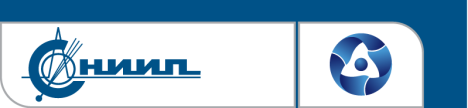 Метрологическое обеспечение средств измерений ОА инертных газов и искусственных аэрозолей
Усовершенствован эталон единицы ОА искусственных радиоактивных аэрозолей ВЭТ 39-1-2005
Создан новый эталон единицы ОА нуклидов в бета-активных газах на базе стенда ИРГ-01Р и устройства детектирования УДГБ-46Р
СОЗДАВАЯ БЕЗОПАСНОЕ БУДУЩЕЕ
АО «СНИИП»
РАЗДЕЛ: «Совершенствование ВЭТ 39-1-2005»
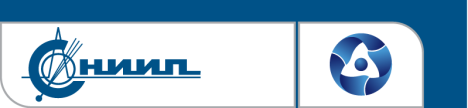 Вторичный эталон единицы ОА искусственных радиоактивных аэрозолей ВЭТ 39-1-2005:
Диапазоны 
воспроизводимой ОА 

альфа-активных аэрозолей:
от 3,3∙10-2 до 3,7∙104 Бк/м3
 
бета-активных аэрозолей:
от 5,4 до 1,8∙105 Бк/м3 

СКО: не более 10 %
НСП: не более 10 %
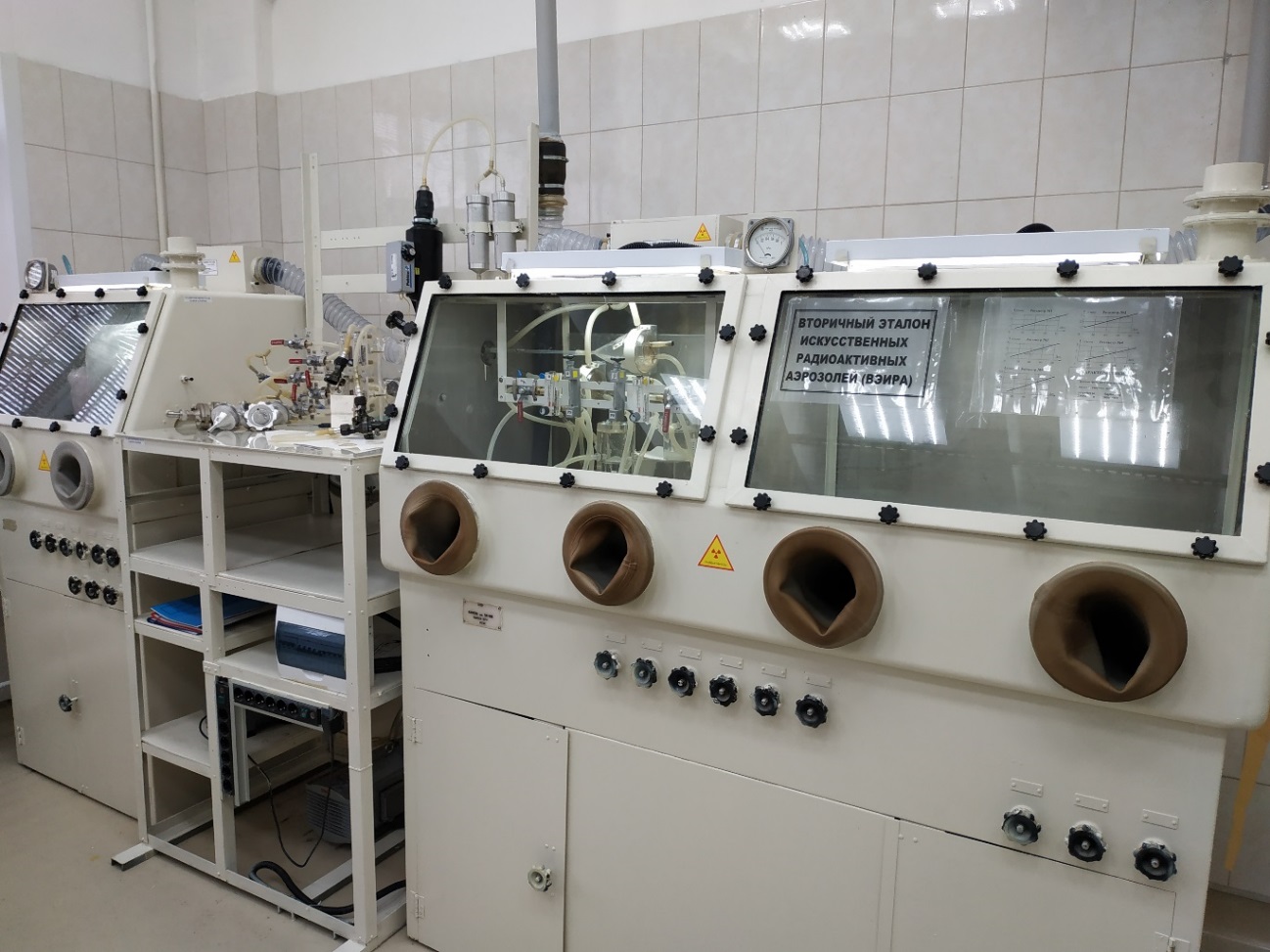 Требуется актуализация
СОЗДАВАЯ БЕЗОПАСНОЕ БУДУЩЕЕ
АО «СНИИП»
РАЗДЕЛ: «Совершенствование ВЭТ 39-1-2005»
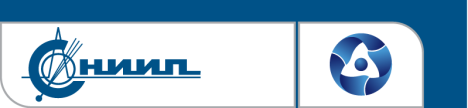 Измерение активности напыленной пробы на фильтр площадью от 1 до 20 см2
Изготовление специальных аэрозольных источников (САИ) для любых типов средств измерений
СОЗДАВАЯ БЕЗОПАСНОЕ БУДУЩЕЕ
АО «СНИИП»
РАЗДЕЛ: «Совершенствование ВЭТ 39-1-2005»
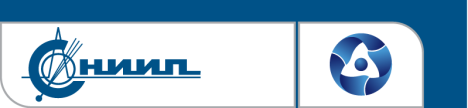 Повышение стабильности работы генераторов
СКО бета: 4,2 %
СКО альфа: 5,9 %
1 Снижены значения СКО при воспроизведении ОА искусственных аэрозолей

2 Снижены значения НСП при измерении объема прокачиваемого воздуха с 4 до 2 %.
СОЗДАВАЯ БЕЗОПАСНОЕ БУДУЩЕЕ
АО «СНИИП»
РАЗДЕЛ: «Совершенствование ВЭТ 39-1-2005»
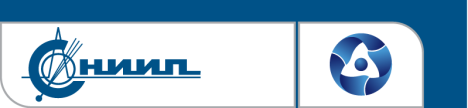 Результаты совершенствования ВЭТ 39-1-2005:
1 Получена возможность измерять активность напыленных фильтры площадью от 1 до 20 см2;
2 Снижена неопределенность при измерении активности напыленных фильтров;
3 Повышена стабильность работы генераторов в верхнем диапазоне ОА.
Оценены МХ ВЭТ 39-1-2005 после совершенствования:
СОЗДАВАЯ БЕЗОПАСНОЕ БУДУЩЕЕ
АО «СНИИП»
РАЗДЕЛ: «Создание нового эталона ОА инертных газов»
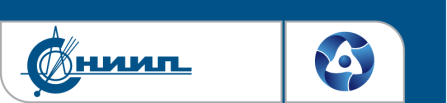 Устройство детектирования УДГБ-46Р
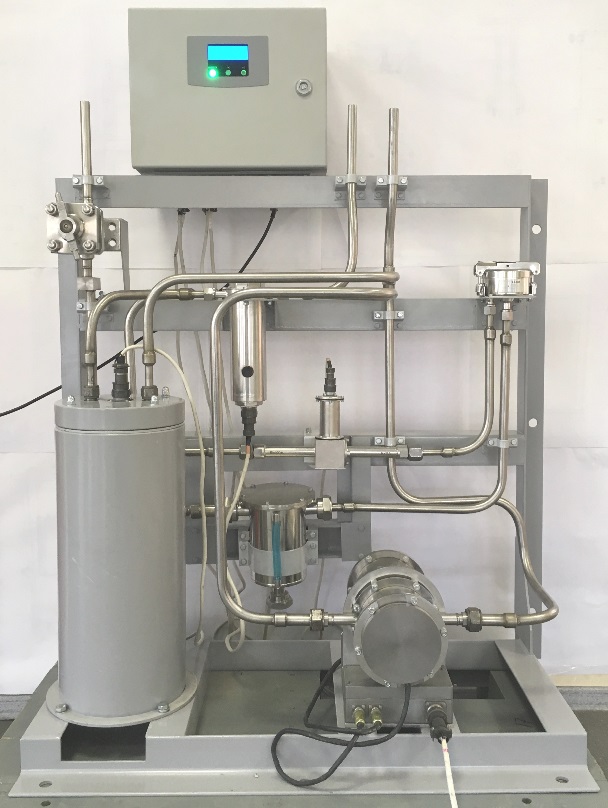 Диапазон 
воспроизводимой ОА :

от 1,0∙107 до 1,0∙1012 Бк/м3
Диапазон 
воспроизводимой ОА :

от 5,0∙103 до 1,0∙109 Бк/м3
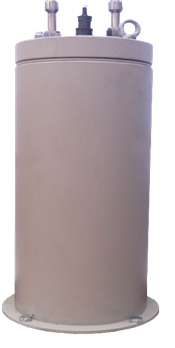 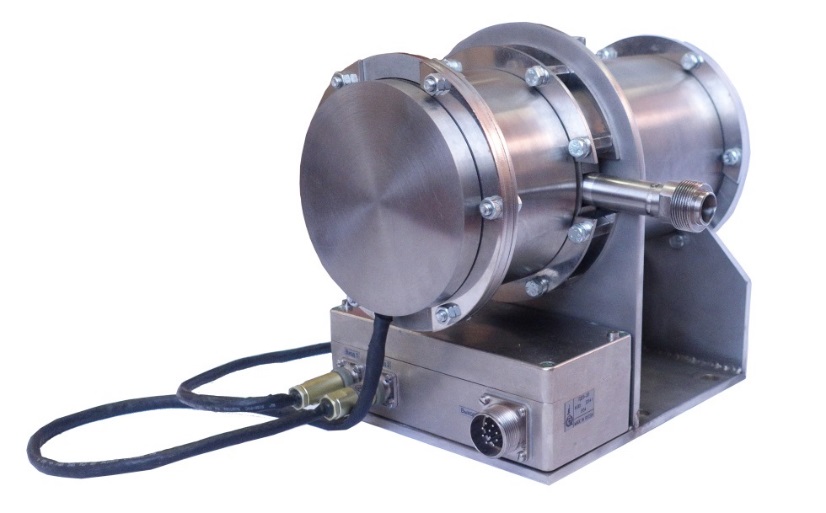 БДГБ-50Р
БДГБ-51Р
СОЗДАВАЯ БЕЗОПАСНОЕ БУДУЩЕЕ
АО «СНИИП»
РАЗДЕЛ: «Создание нового эталона ОА инертных газов»
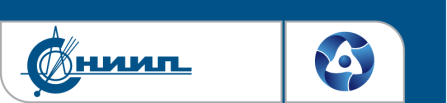 от 1,0∙107 до 1,0∙1012 Бк/м3
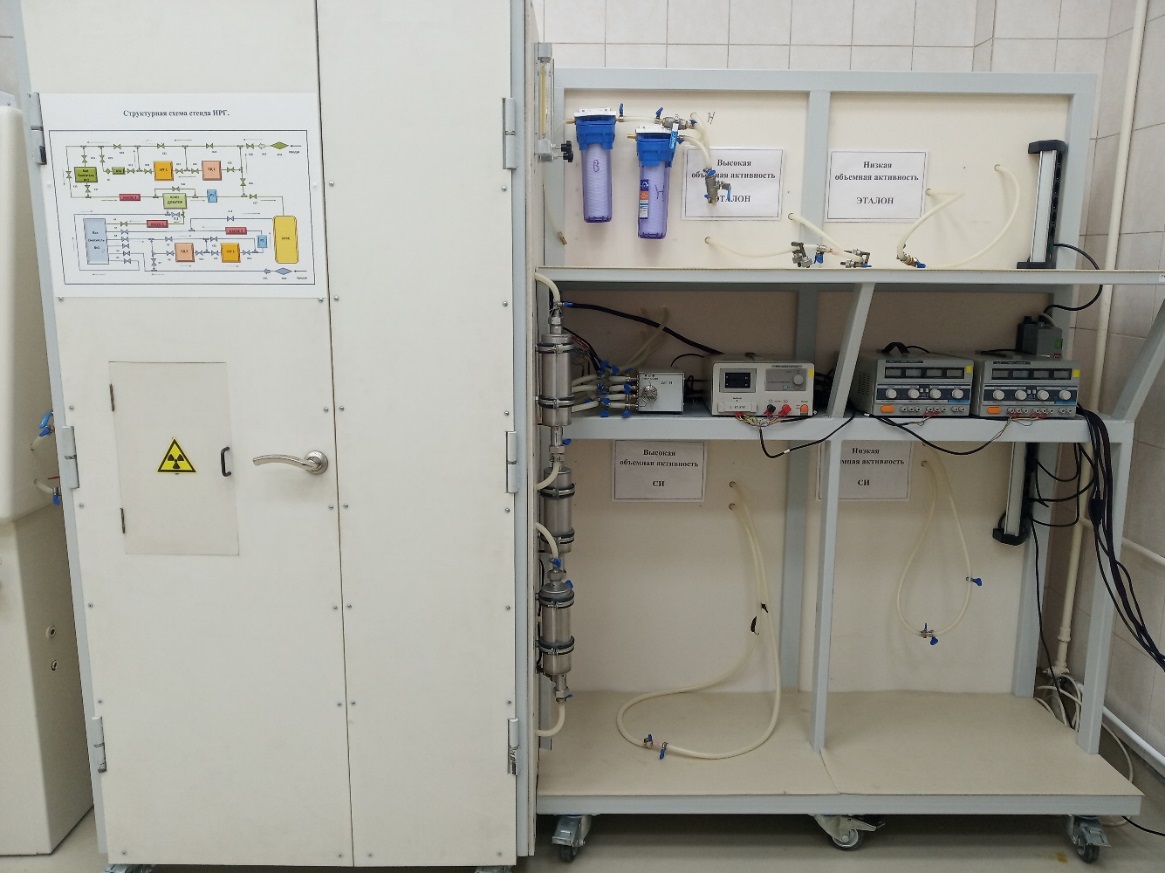 СТЕНД
ИРГ-01Р
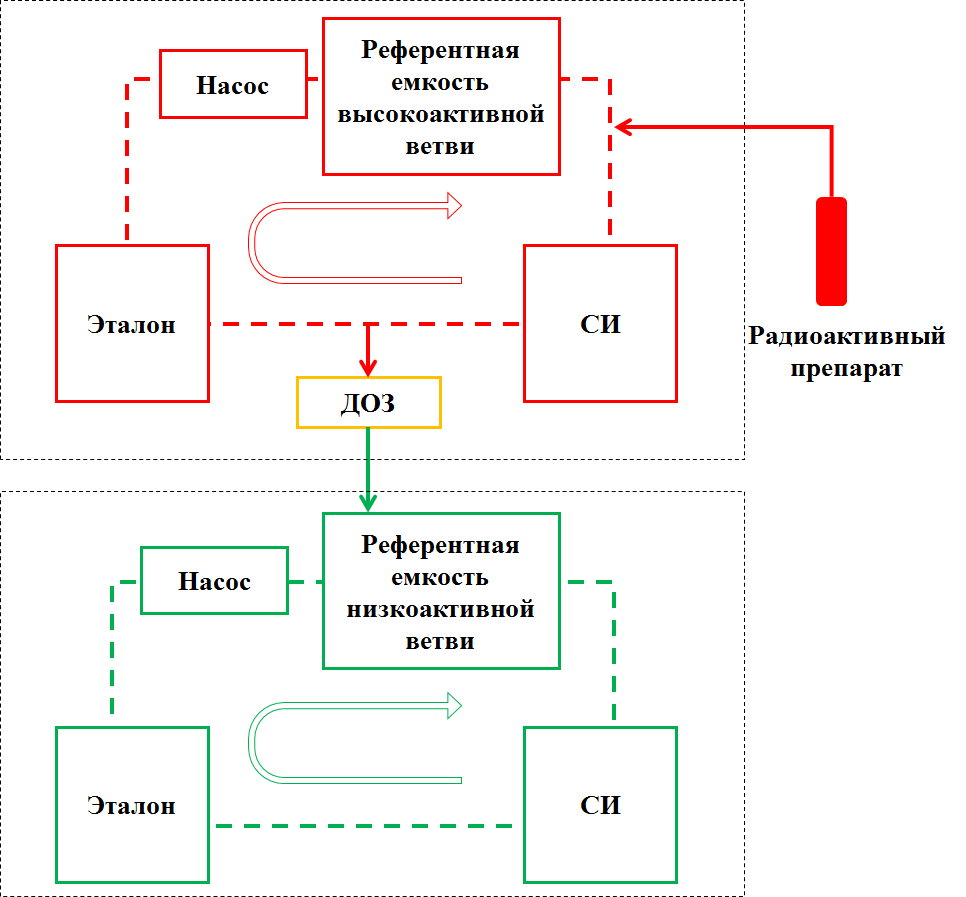 от 5,0∙103 до 1,0∙109 Бк/м3
СОЗДАВАЯ БЕЗОПАСНОЕ БУДУЩЕЕ
АО «СНИИП»
РАЗДЕЛ: «Создание нового эталона ОА инертных газов»
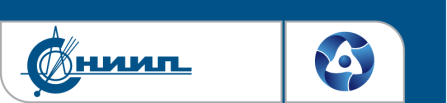 Результаты создания нового эталона:
В 2019 году в АО «СНИИП» создан и введен в эксплуатацию новый эталон ОА ИРГ в составе:
1 Устройство детектирования УДГБ-46Р;
2 Стенд определения метрологических характеристик проточных блоков детектирования ИРГ-01Р. 

Новый эталон позволяет автоматизировать процессы метрологических испытаний (поверки, калибровки) средств измерений ОА ИРГ.
СОЗДАВАЯ БЕЗОПАСНОЕ БУДУЩЕЕ
АО «СНИИП»
РАЗДЕЛ: «Создание нового эталона ОА инертных газов»
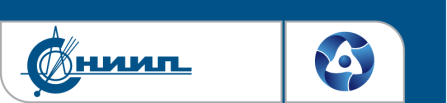 Спасибо за внимание!
СОЗДАВАЯ БЕЗОПАСНОЕ БУДУЩЕЕ
АО «СНИИП»